CST:CJVU_CP Čeština - cvičení pravopis
Jedenáctý týden
Kateřina Frecerová
1
Kateřina Frecerová
Zpětná vazba 
Co vám kurz přinesl?
Splnil vaše očekávání?
Měl pro vás rozvíjející hodnotu? 
…
2
Kateřina Frecerová
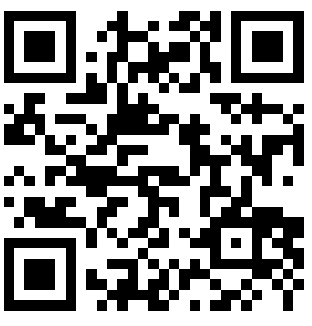 Opravte chyby ve větách.
Vesmír
3
Kateřina Frecerová
Párové souhlásky
4
Kateřina Frecerová
5
Kateřina Frecerová
Lehké










Střední










Těžké
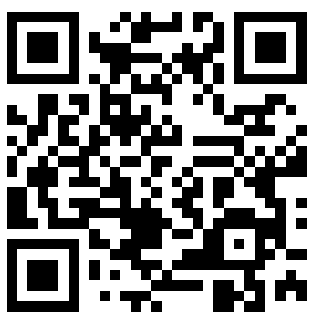 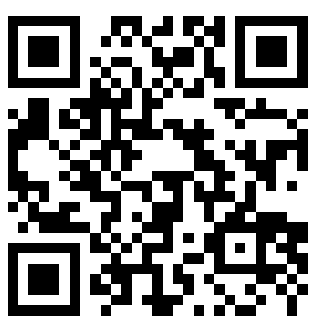 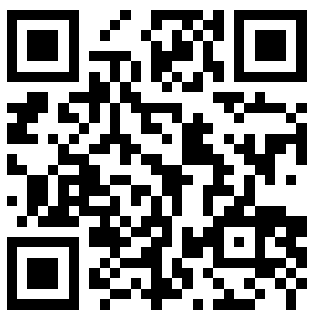 6
Kateřina Frecerová